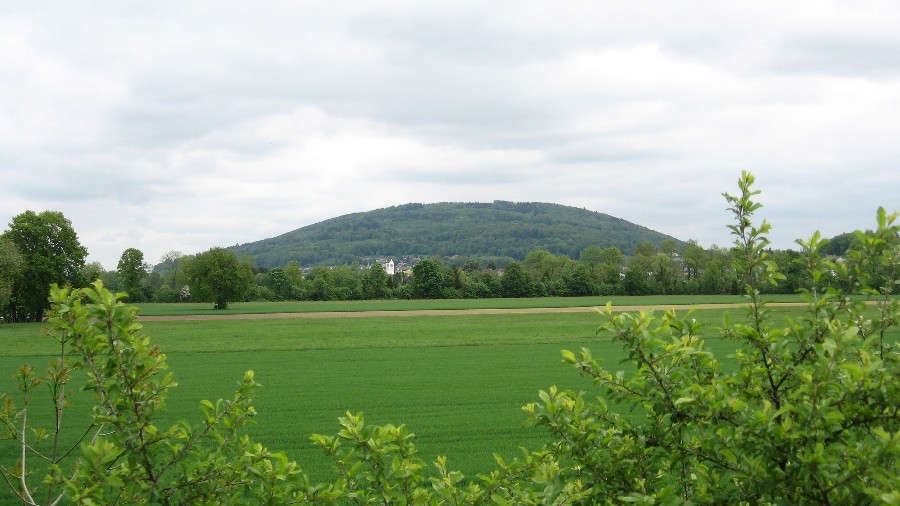 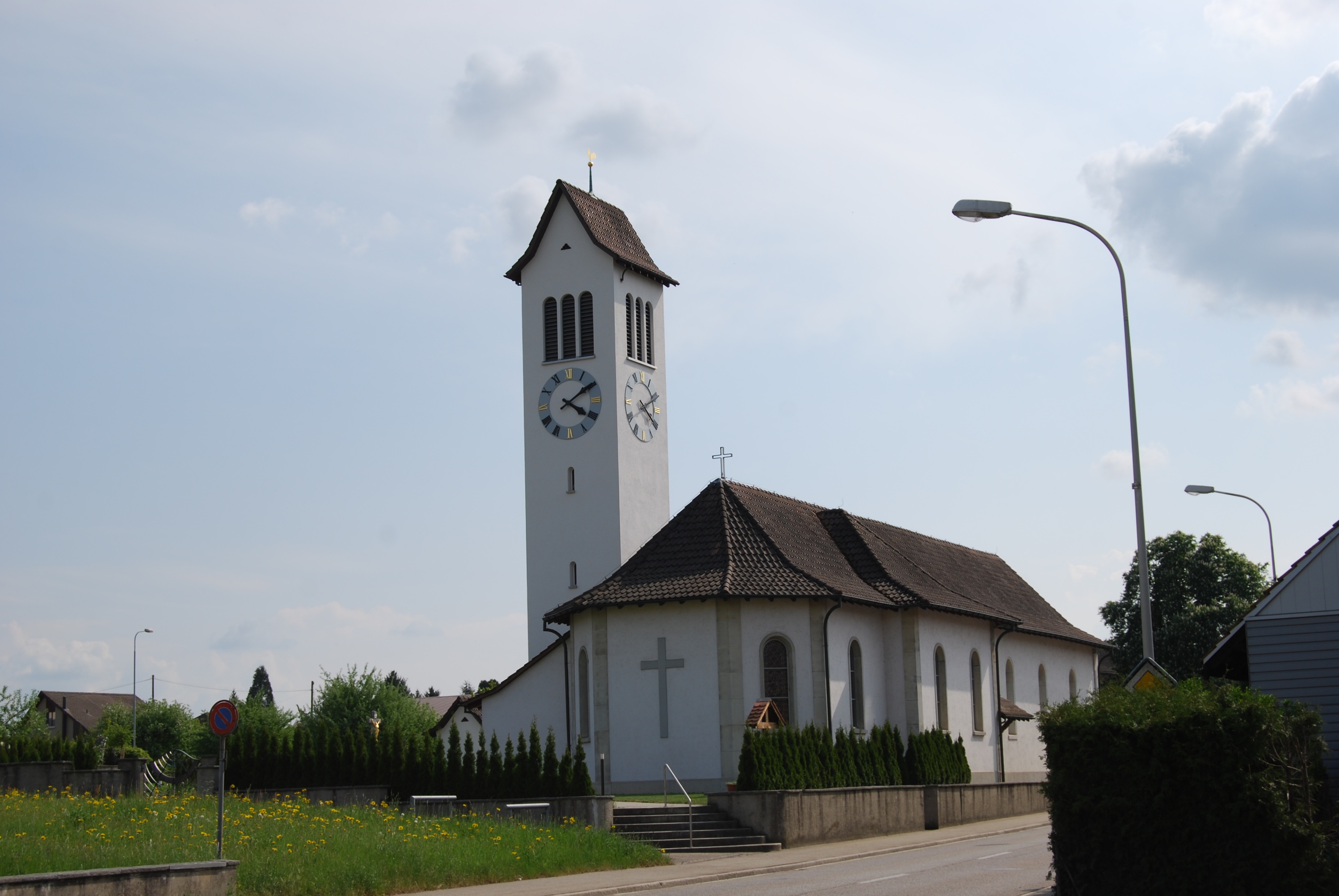 Fotos cc by sa Wikipedia – Wikimeida – div.  Fotografen
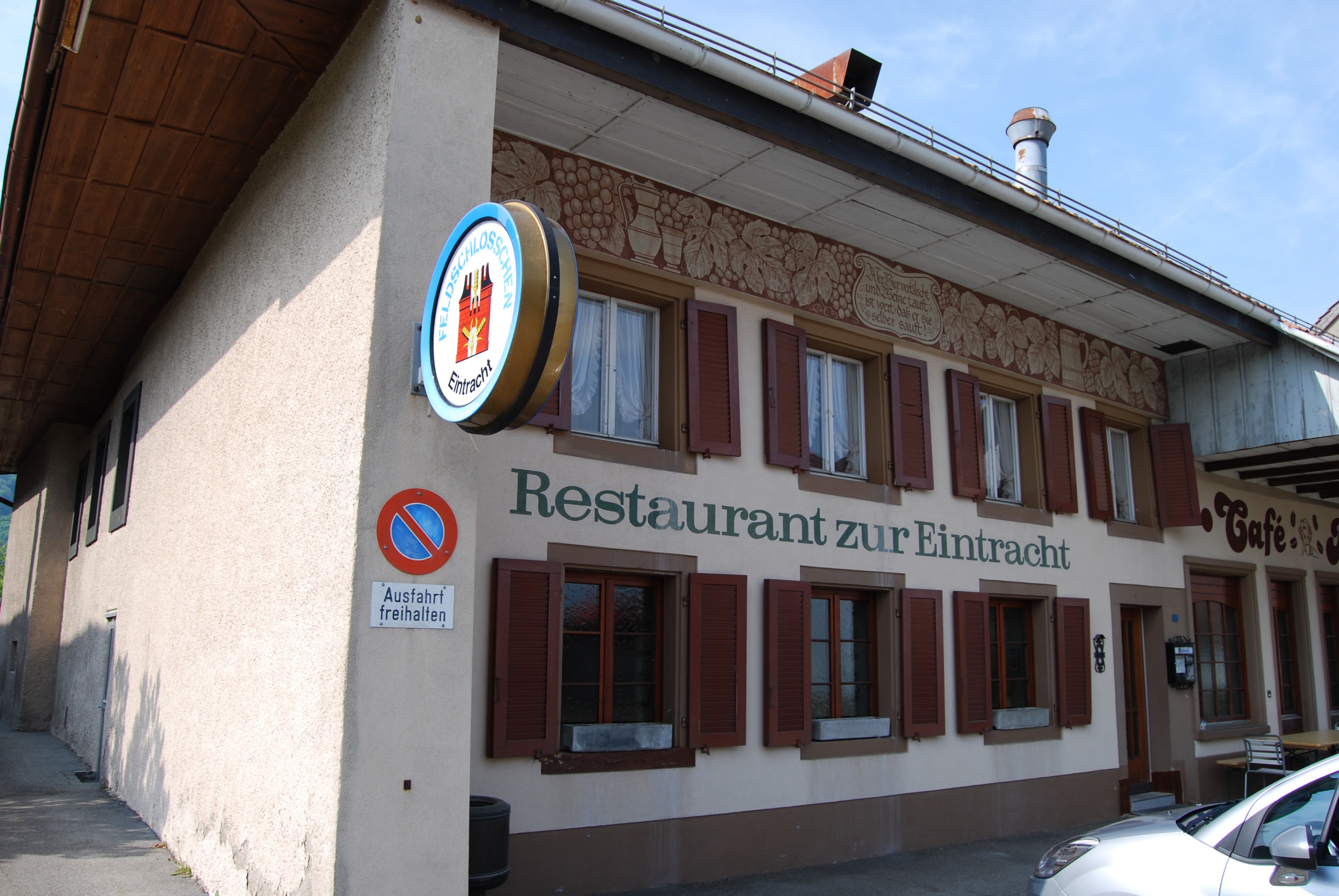 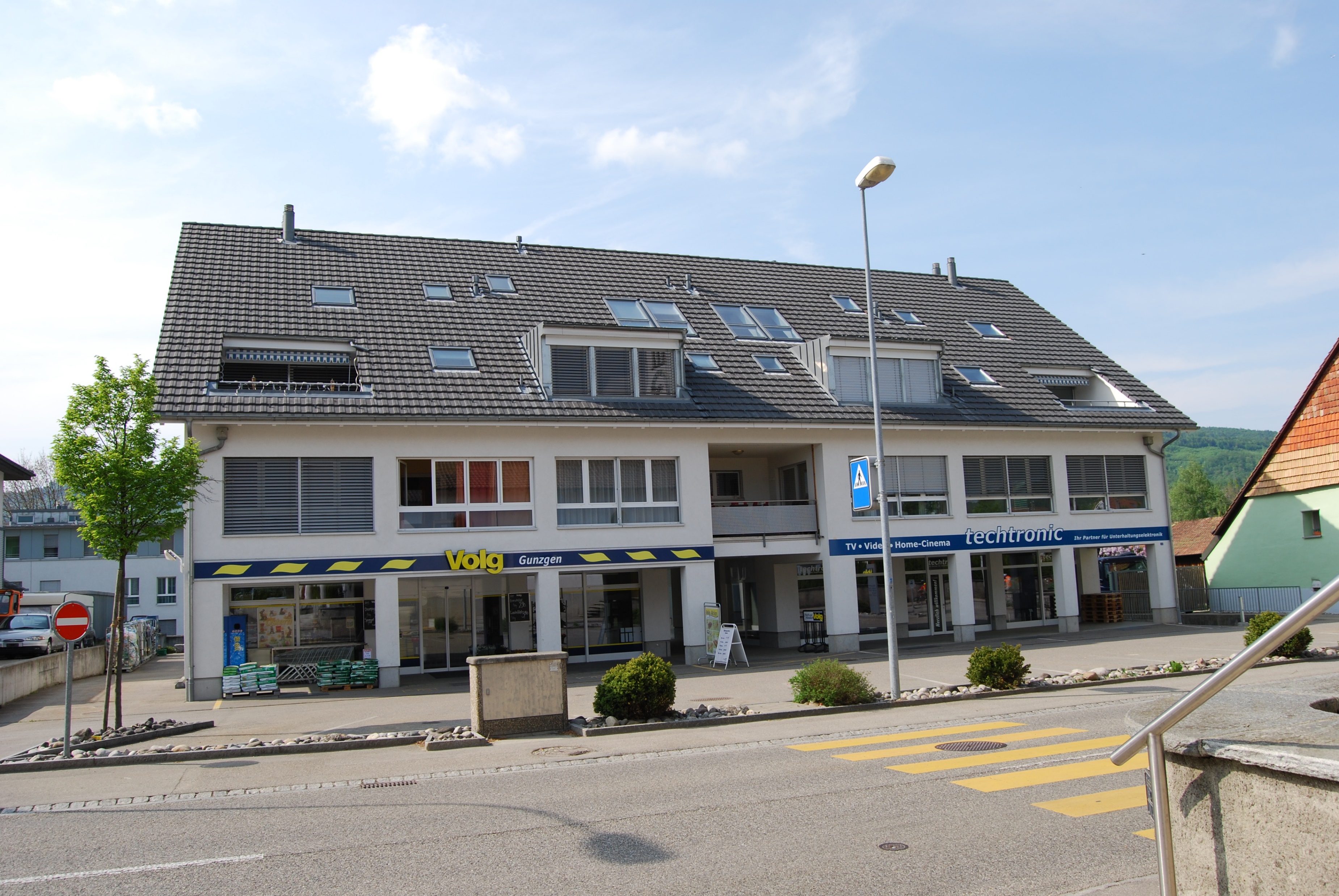 Fotos cc by sa Wikipedia – Wikimeida – div.  Fotografen
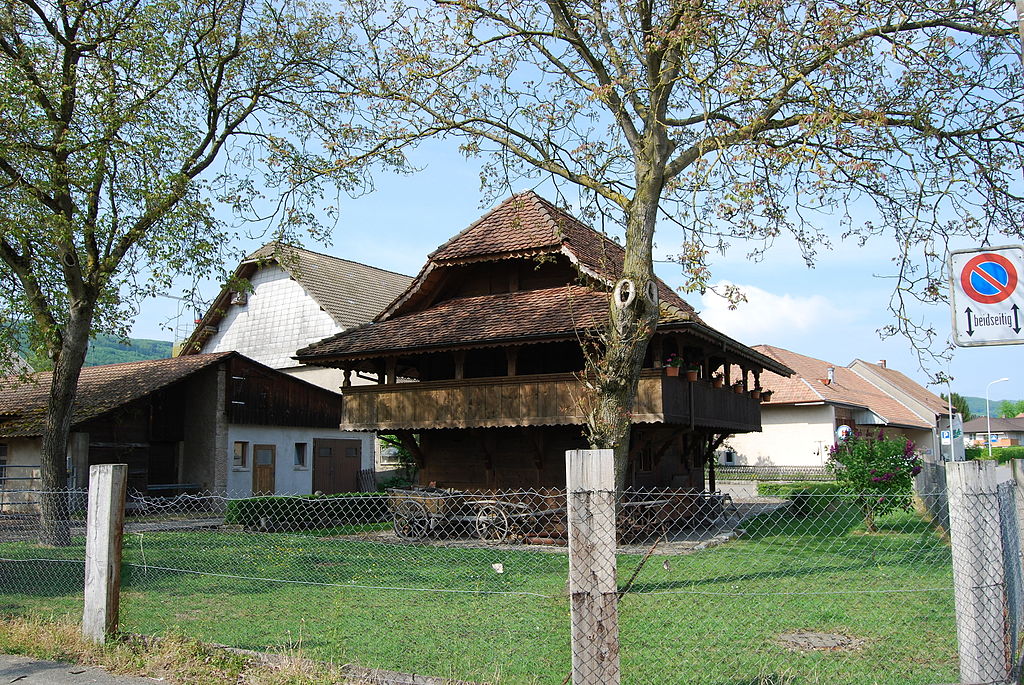 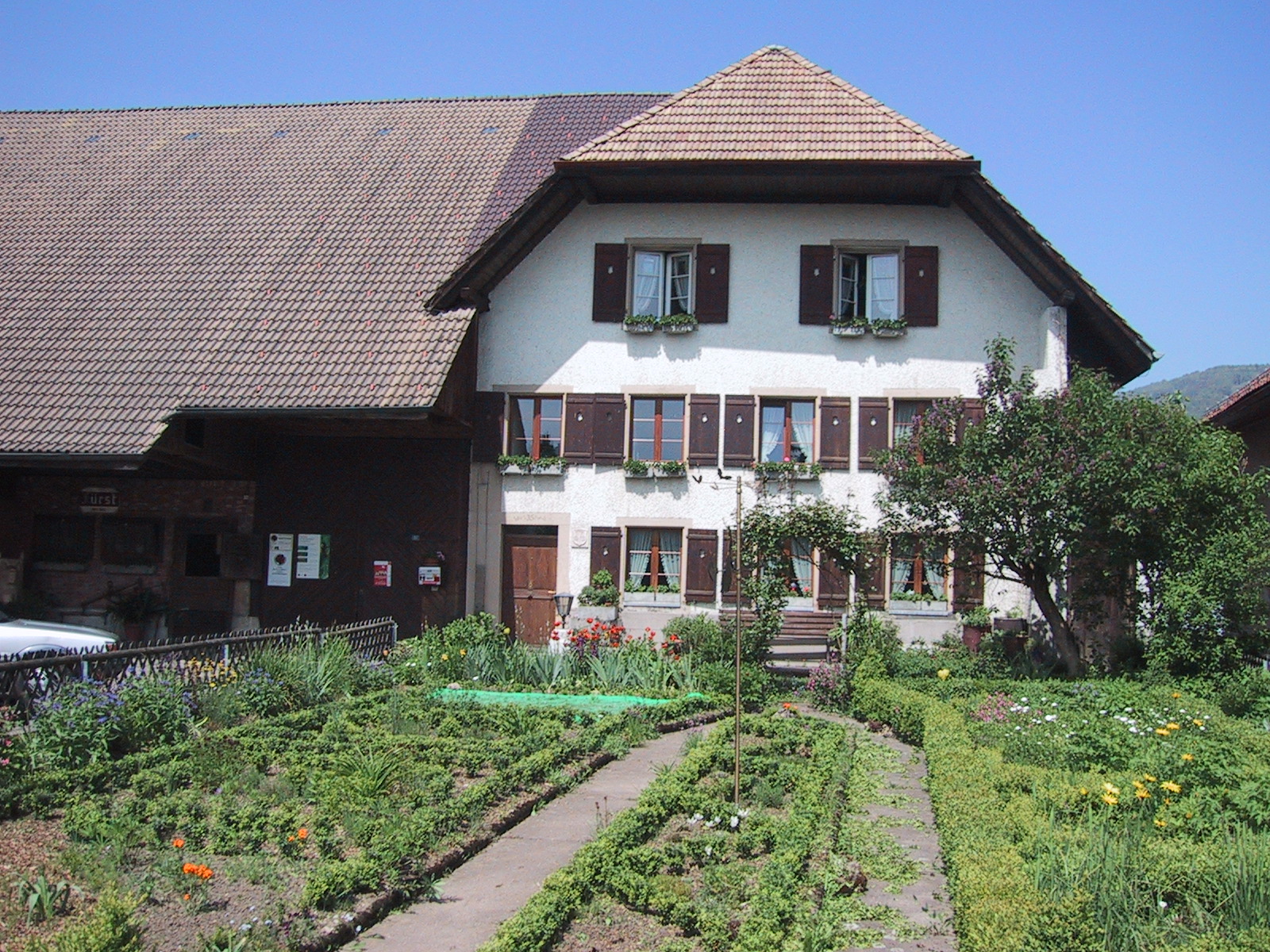 Fotos cc by sa Wikipedia – Wikimeida – div.  Fotografen
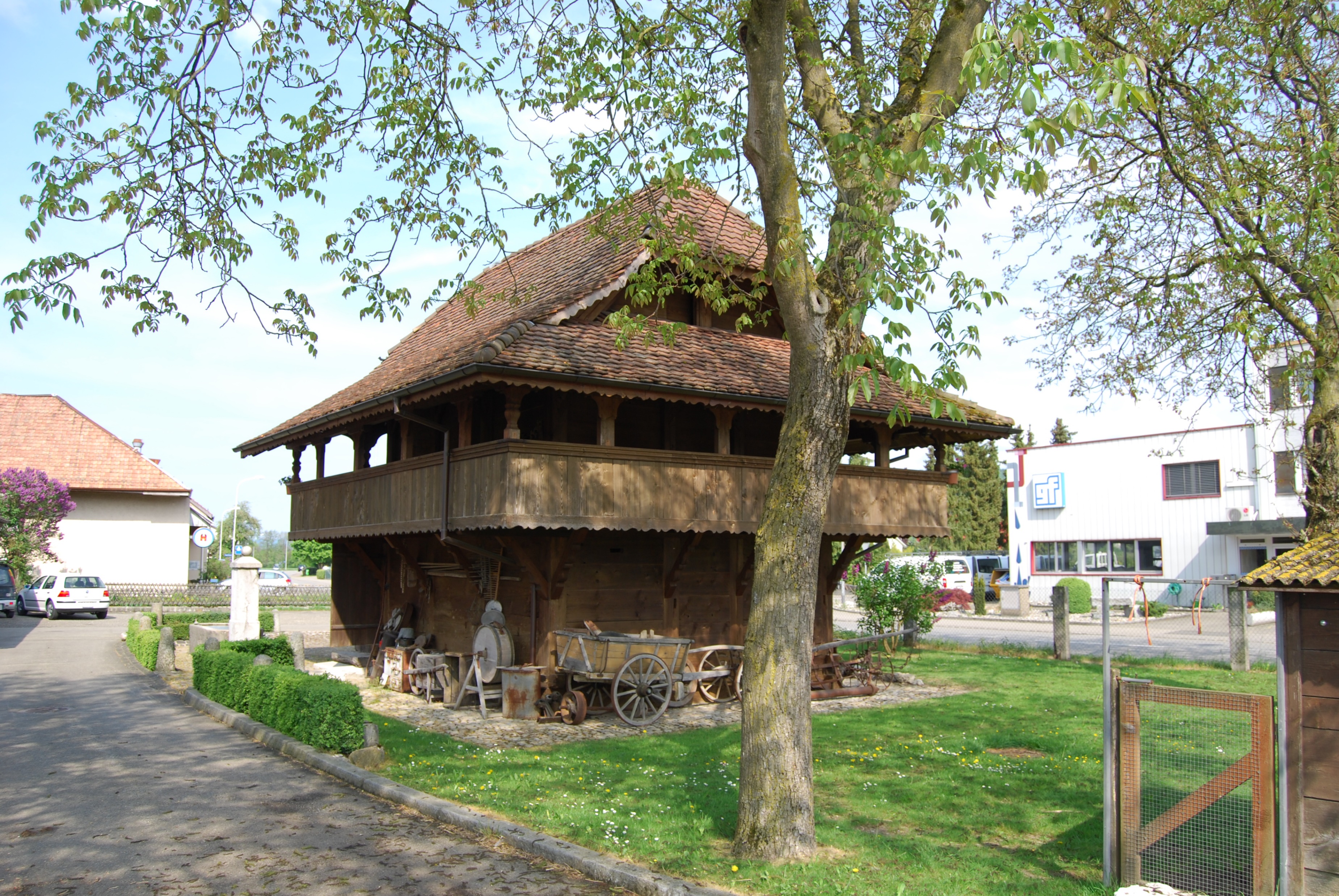 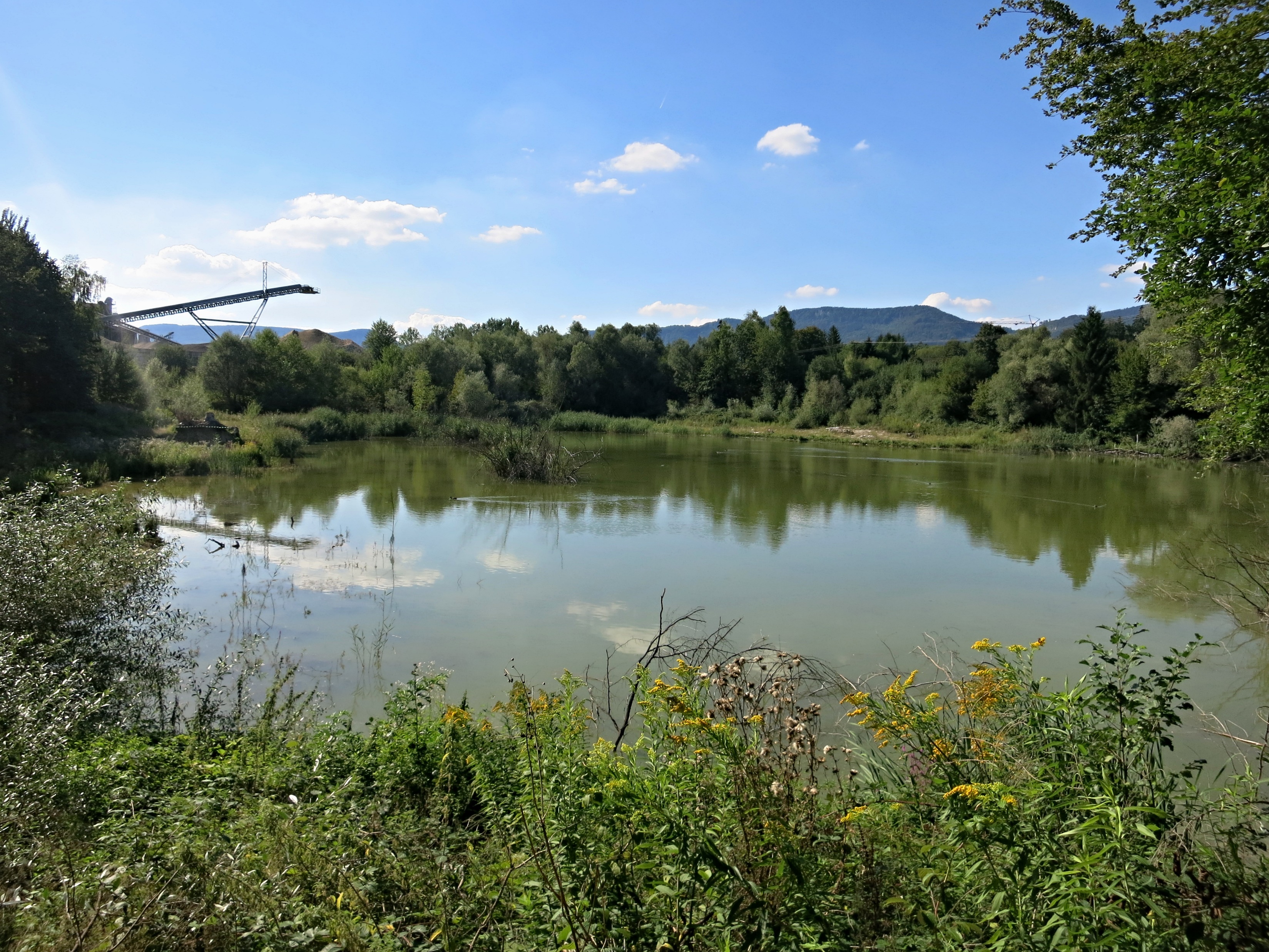 Fotos cc by sa Wikipedia – Wikimeida – div.  Fotografen